WIC Certifications & Food Delivery
Topic #4 –  Health Professional
Topics
Food Package Replacement
WIC Certification and Food Delivery/Benefit Issuance
WIC Inquiry
Certification - Women
Certification – Infant and Child
Limited English Proficiency (LEP)
Food Package Replacement
Topic #4 –  WIC Certification & Food Delivery - Health Professional
Option #1
Front-End Staff &
Health Professionals
Front-End – On Patient Menu select Return Purchased Formula
Enter amount returned, click Return Benefits
Health Professional – On Patient Menuselects Food Pkg Assignment
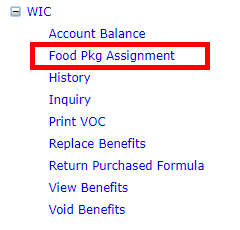 Change the food package, click SAVE
Front-End - From Patient Menu select Replace Benefits
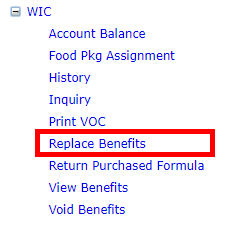 Select the months to void
Set void reason
Check Use the Existing Food Package
Select proof of identification
Click Replace Benefits
Option #2
Health Professional Only
From Patient Menuselect Return Purchased Formula
Enter amount returned, click Return Benefits
From Patient Menu select Replace Benefits
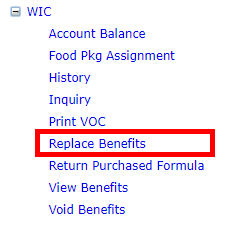 Select the months to void
Set void reason
Select the new food package
Select proof of identification
Click Replace Benefits
WIC Certification and Food Delivery/Benefit Issuance Things to consider
Topic #4 –  WIC Certification & Food Delivery - Health Professional
WIC Recertifications
USDA allows for a 30-day recertification grace period.
The system is designed to allow for users to recertify within that 30-day grace period window before and after recertification due date.
Before completing a Certification/Recertification, Health Professionals can review the medical record or the system to be sure a certification is due on the WIC Inquiry Screen.

Recertifying outside of the Recertification window
Changes the recert due date
Increases administrative cost to the program
Staff time and participant burden
Does not meet federal requirements for certification periods
Participant is terminated if not certified within 30 days after recert is due
Deleting certifications should be a rare occurrence
WIC Inquiry
Topic #4 –  WIC Certification & Food Delivery - Health Professional
Household Page
WIC Inquiry
Certification - Women
Topic #4 –  WIC Certification & Food Delivery - Health Professional
Women Certification Periods and Status
Pregnant to Postpartum Certification& Benefit Issuance
Pregnant Certification period is valid thru 6 weeks post delivery.

Mom comes to clinic within 6 weeks of delivery with a valid Pregnant Certification.
Mom is fully formula feeding her infant, No Breastfeeding
Ensure she has issuance of the Pregnant Food Package thru the 6-week post partum period, if not, issue additional 1-2 months of Pregnant Food Package prior to PP recertification
Breastfeeding Mid-Certification Health Assessment (MCHA)
Mid-Certification Health Assessment (MCHA) provided between the fifth and seventh month of certification period.
System will prompt on Member Screen that a MCHA is Due.
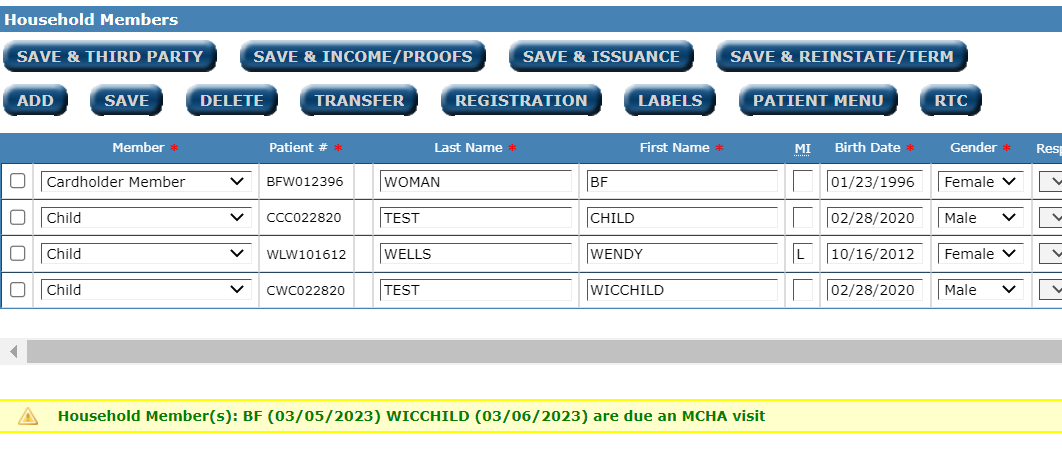 Mid-Certification Health Assessment (MCHA)
Enter measurements, if available, review and update WIC 75.
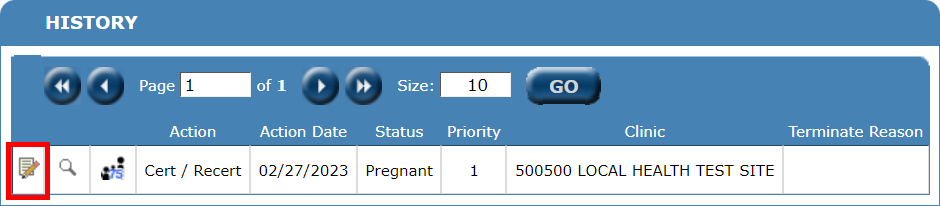 Mid-Certification Health Assessment (MCHA)
Check box to indicate a MCHA visit.  
If box is not checked, it will appear as an edit/correction to the initial cert.
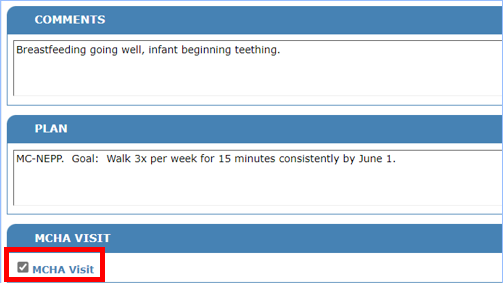 Mid-Certification Health Assessment (MCHA)
The system will now show a MCHA was completed in the History.
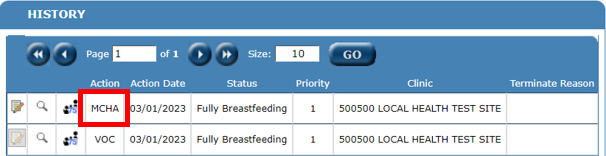 Certification – Infant & Child
Topic #4 –  WIC Certification & Food Delivery - Health Professional
Certification Periods and Status
Child Recertification 11-month-old to 12-month-old
Certification End Date is the child’s first birthday
Has the infant received the last month of formula?
YES 
Complete the child certification, assign child food pkg, and issue benefits
NO 
Issue the last month of infant benefits prior to completing Child Certification, assigning child food package and issuing child benefits.
Child Recertification 11-month-old to 12-month-old
Confirm all infant benefits have been issued prior to completing the certification
Confirm Child Status is selected from the drop-down menu before entering certification data and responses.
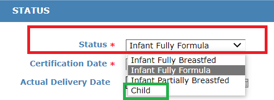 Child Recertification 12-month-old to just under 13-months-old
To allow for the 30-day grace period for an infant recertification to a child, the system has functionality to create a status change from Infant to Child, known as an Infant Child Transfer (ICT).
ICT – Infant Child Transfer
What occurs?
The system changes the infant status to child status and:
changes infant food package to a child package
changes infant risk code to an associated child      risk code
ICT – Infant Child Transfer
Some Specialty Formula Food Packages and Risk Codes do not allow for an ICT.
For example,  an infant on Neocate Infant may not be able to consume foods in the standard CB child food package, therefore the system will not generate an ICT with a food package.
ICT – Infant Child Transfer
When does the ICT occur?

When issuing benefits to an infant with a start date beyond their 1st birthday, the system will do an automatic ICT and issue a child's food package (CB).

OR

When an infant is 6 months or older at initial certification and benefits are being issued beyond the infant's 1st birthday with a first valid date after the 1st birthday.
ICT – Infant Child Transfer
An Example

Infant DOB 4-1-2022, Recert Due 4-1-23, benefits start on 3-2-23
Family is in clinic on 2-28-23 for follow up, will issue 2 months of benefits 
The system will issue 1 month of infant formula (3-2-23) and an ICT to issue 1 month of Child Benefits (4-2-23)
The child must be recertified by 5-1-23 to avoid 
   auto-termination
ICT Considerations
Is the infant  (near 12 months of age) on a Standard Formula Package?
YES
Issue benefits up to 13 months of age
Infant will receive infant benefits and
ICT automatically occurs, changes status to child, assigns child food package, assigns child risk code and issues 1 month of the child package
Schedule Recert appointment utilizing 30-day grace period
ICT Considerations
Is the infant  (near 12 months of age) on a Standard Formula Package?
NO
Issue last months of Infant food package (may attempt to issue benefits with start date beyond 1st birthday)
ICT may not occur
Determine appropriate child package, request prescription if needed
Assign a child package and issue additional month, if appropriate
Schedule Recert appointment in 1 to 3 months, as appropriate
ICT – Infant Child Transfer
The Infant Child Transfer (ICT) will occur when an infant’s issuance starts prior to first birthday and goes past the first birthday. 

When does the ICT occur?
Infant is certified after 6 months of age.
The infant package has been assigned a child package.
Most standard infant packages have a child package assigned.
Most special formula packages DO NOT have a child package associated with them.
Limited English Proficiency
Topic #4 –  WIC Food Delivery - Health Professional
Limited English Proficiency (LEP)
Problems arise with Certification or Issuance
When problems happen that you can’t fix or if you can not issue the benefits for the participant 
Contact the WIC Help Desk, they will be glad to help.	1-877-597-0367
	WIC.Helpdesk@ky.gov

Contact State WIC Program Staff for Program Policy Questions
Any Questions?
Topic #4 –  WIC Food Delivery - Health Professional